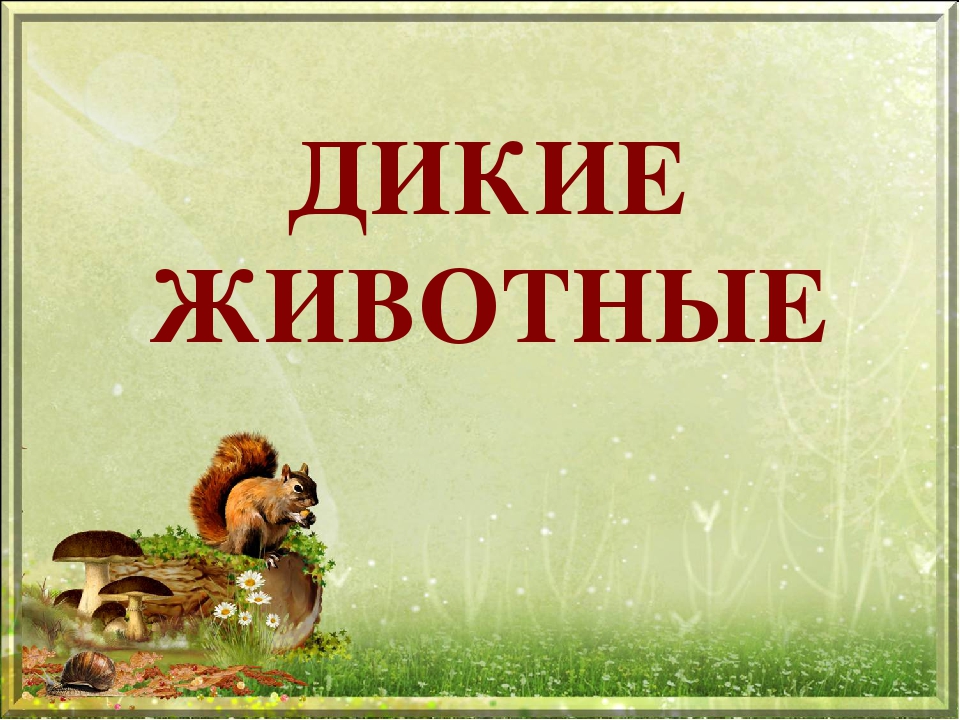 ИНТЕРАКТИВНАЯ ИГРА ДЛЯ ДЕТЕЙ 
СТАРШЕГО ДОШКОЛЬНОГО ВОЗРАСТА
Составила: Е.Н. Беседина
Цель: расширять и закреплять представления детей старшего дошкольного возраста об особенностях внешнего вида диких животных.
Задачи:
Закреплять знания детей о диких животных;
Развивать: внимание, память, мышление детей старшего дошкольного возраста;. 
Следить за правильным произношением диких животных, за осанкой;. 
Создавать благоприятные условия для развития зрительного восприятия, ориентировки на плоскости;
Стимулировать социальное поведение со взрослыми и сверстниками в процессе совместной деятельности.
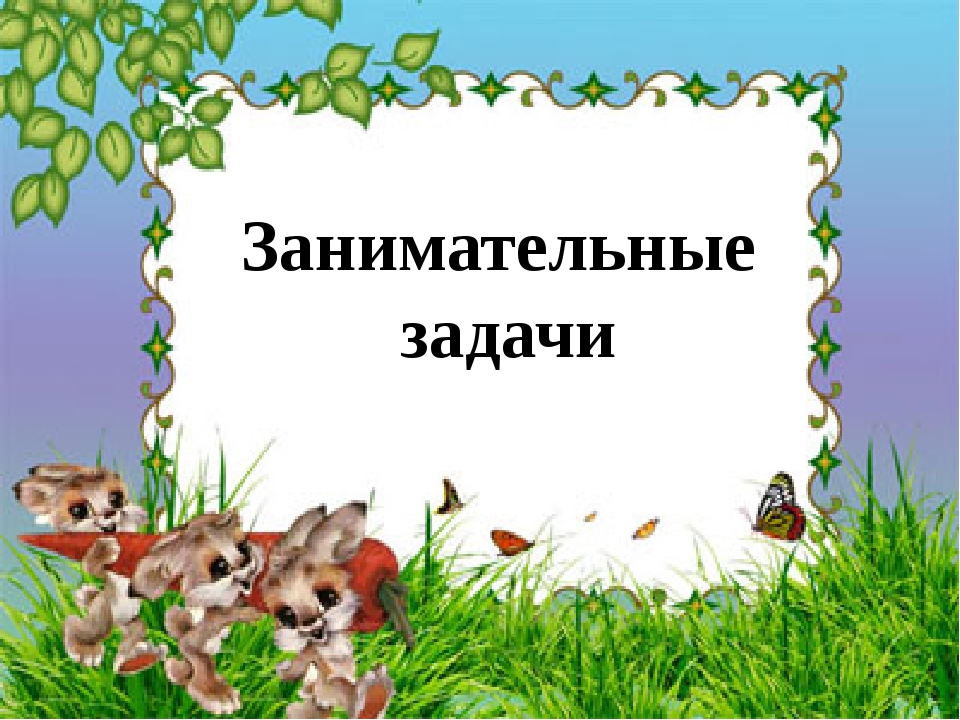 Правила игры:Игру проводит воспитатель, сопровождая её презентацией;На слайдах  написаны  задания для ребят. Необходимо объяснить ответ и нажать «мышкой»  на  правильный вариант ответа;Если ответ верный - появится картинка, или исчезнет, либо увеличится.
А если ответ не верный –  картинка исчезнет,  поменяет цвет или будет вращаться.
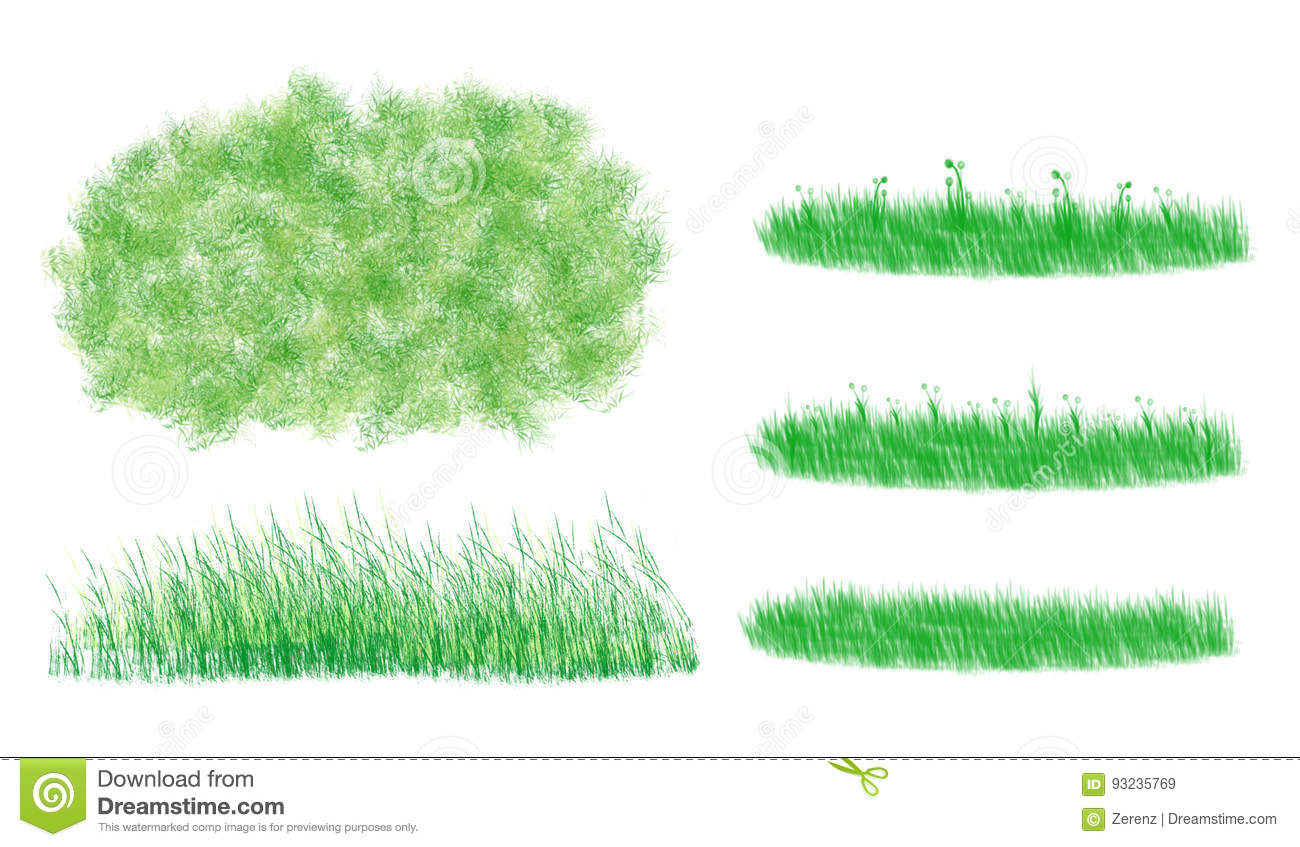 Летом ходит без дороги
Возле сосен и берез,
А зимой он спит в берлоге,
От мороза прячет нос.
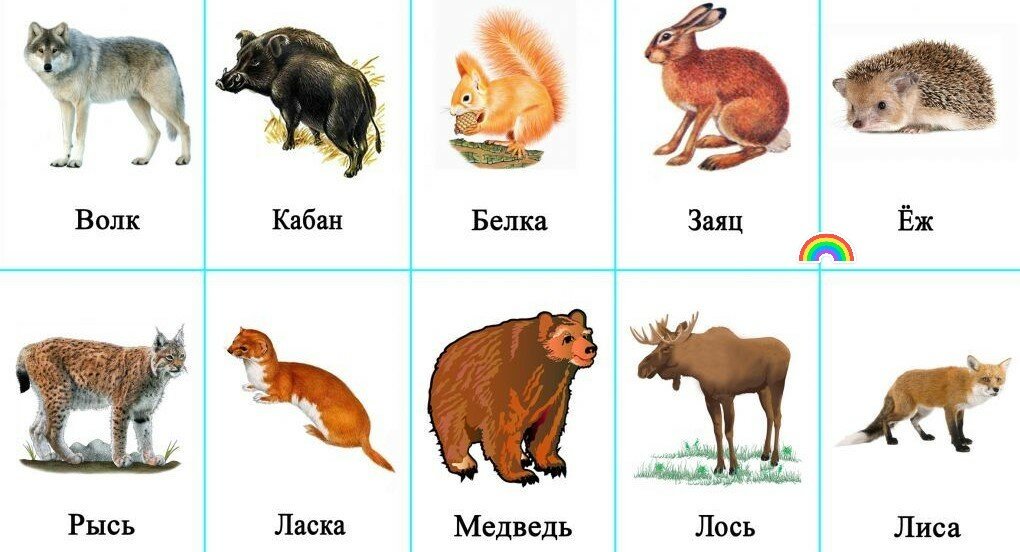 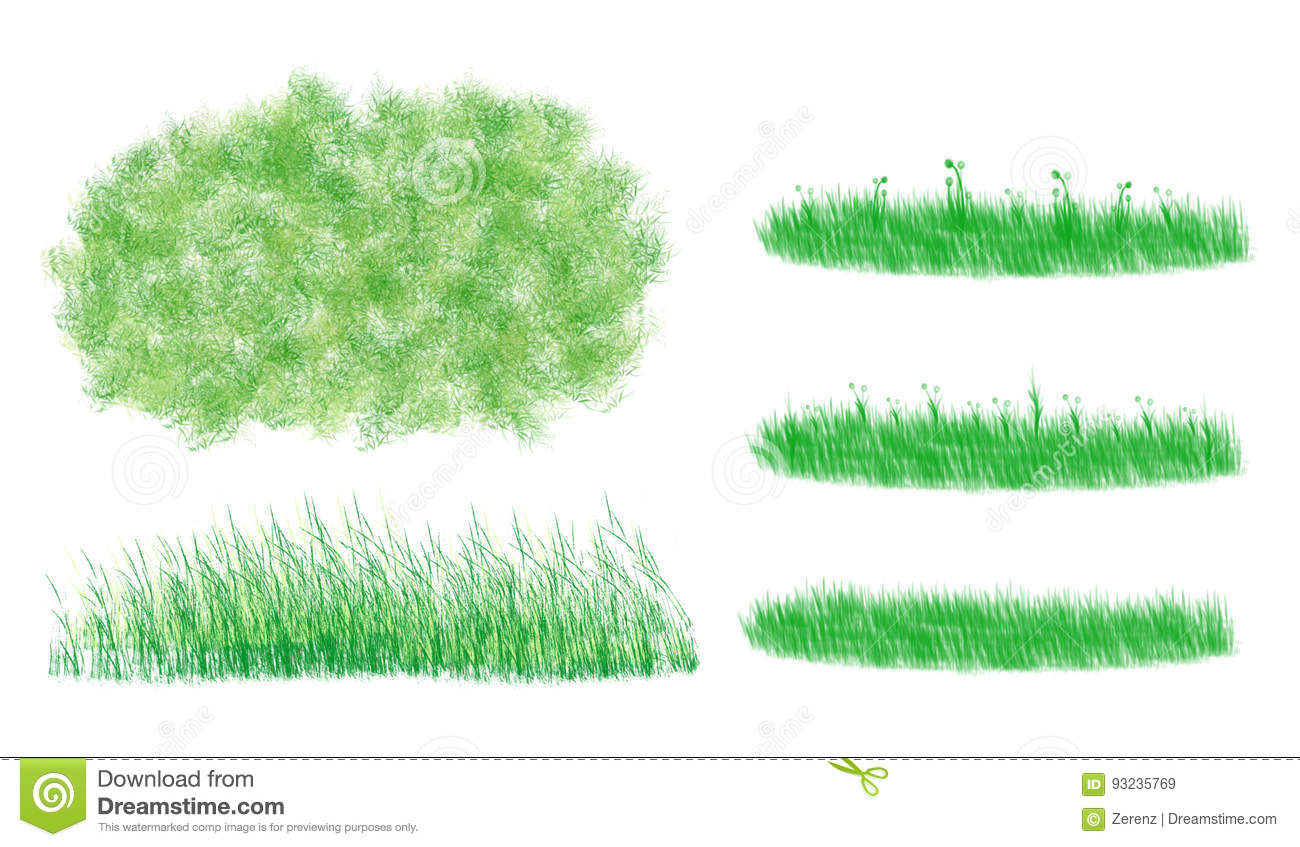 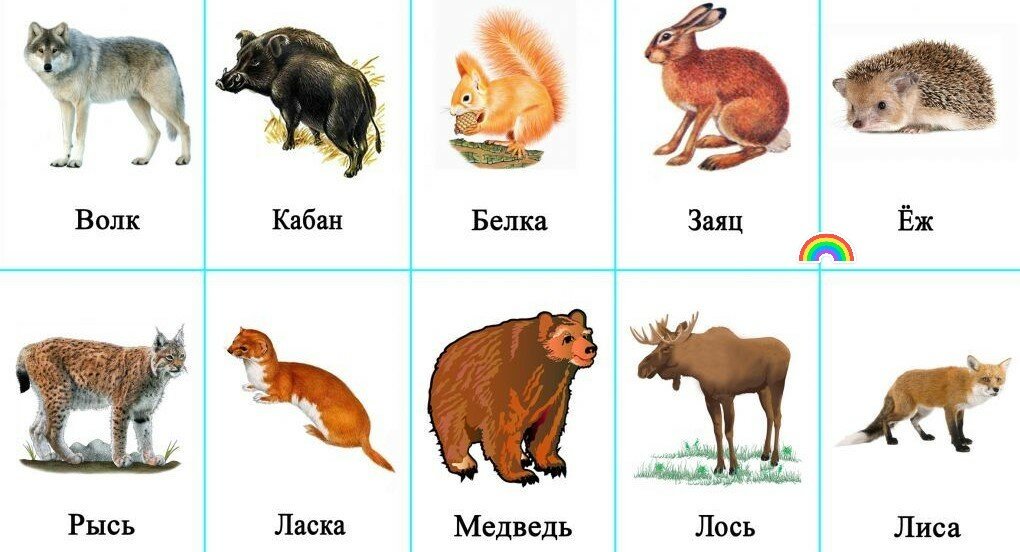 Что за фыркающий носик? 
У кого в иголках хвостик? 
 Что за шарик как репей, 
 Только бегает быстрей?
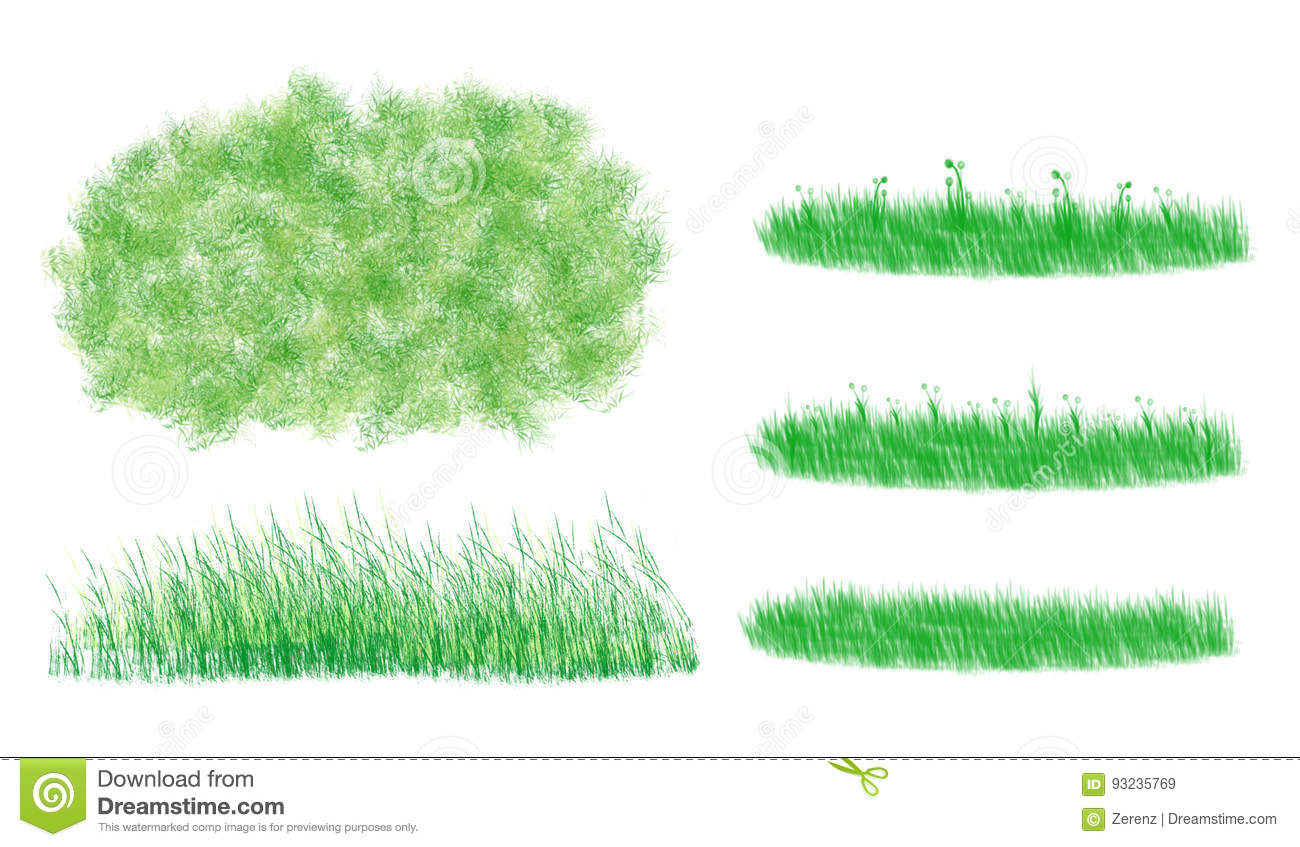 По полю скачет - ушки прячет, 
Встанет столбом - ушки торчком.
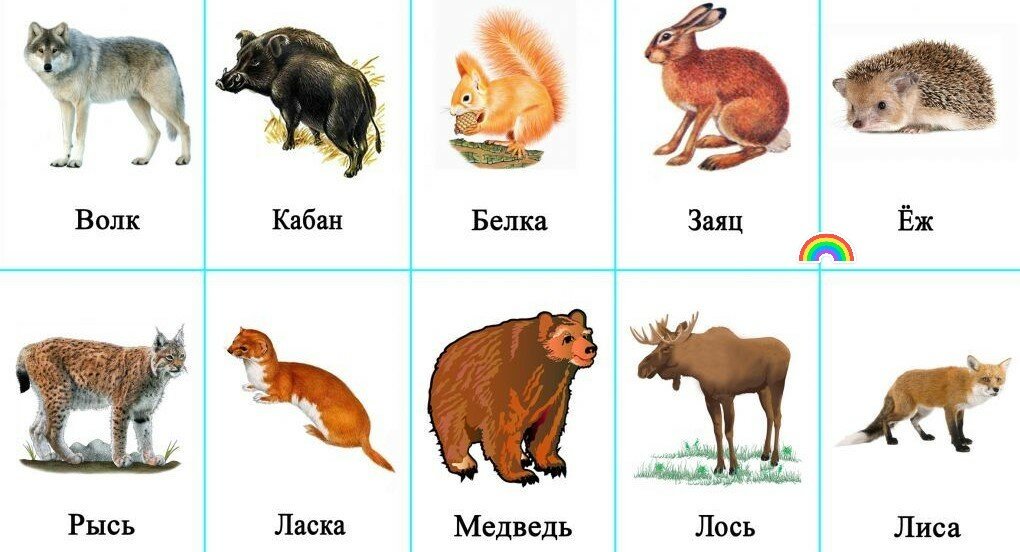 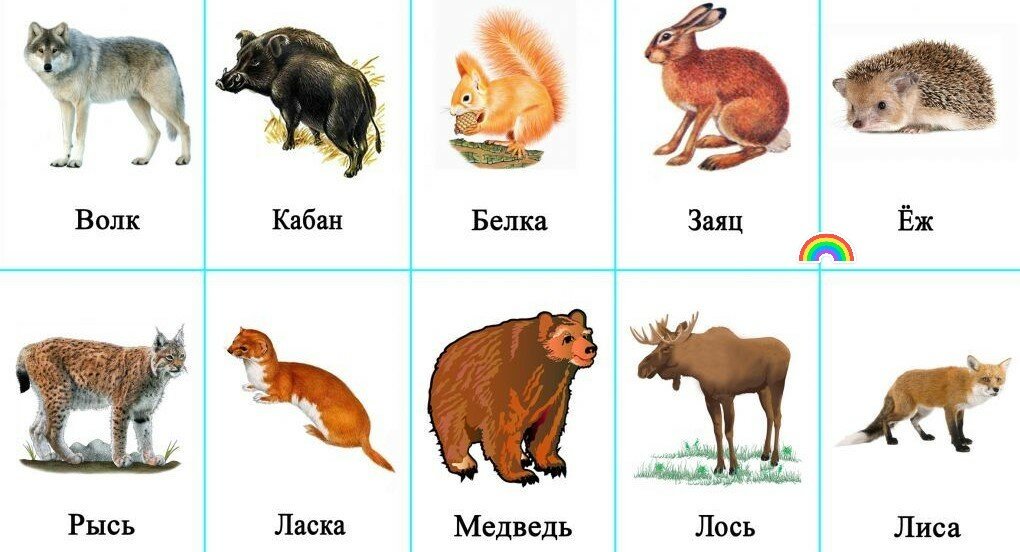 Что за чудище такое
В чаще леса завелось
Словно вешалка с рогами
Ну конечно это – ….
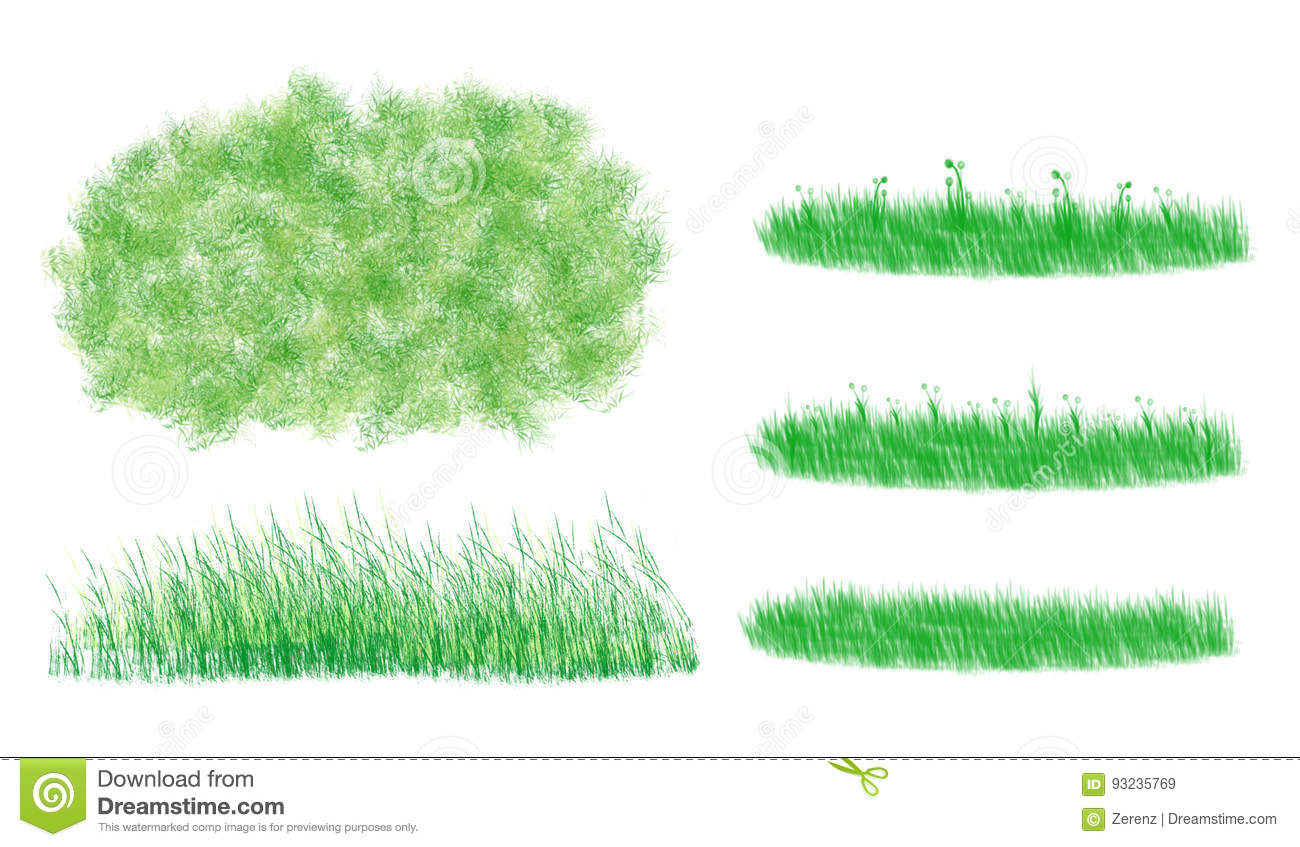 Повыше кошки рост,
Живет в норе, в лесу.
Пушистый рыжий хвост,
Все знаем мы лесу…
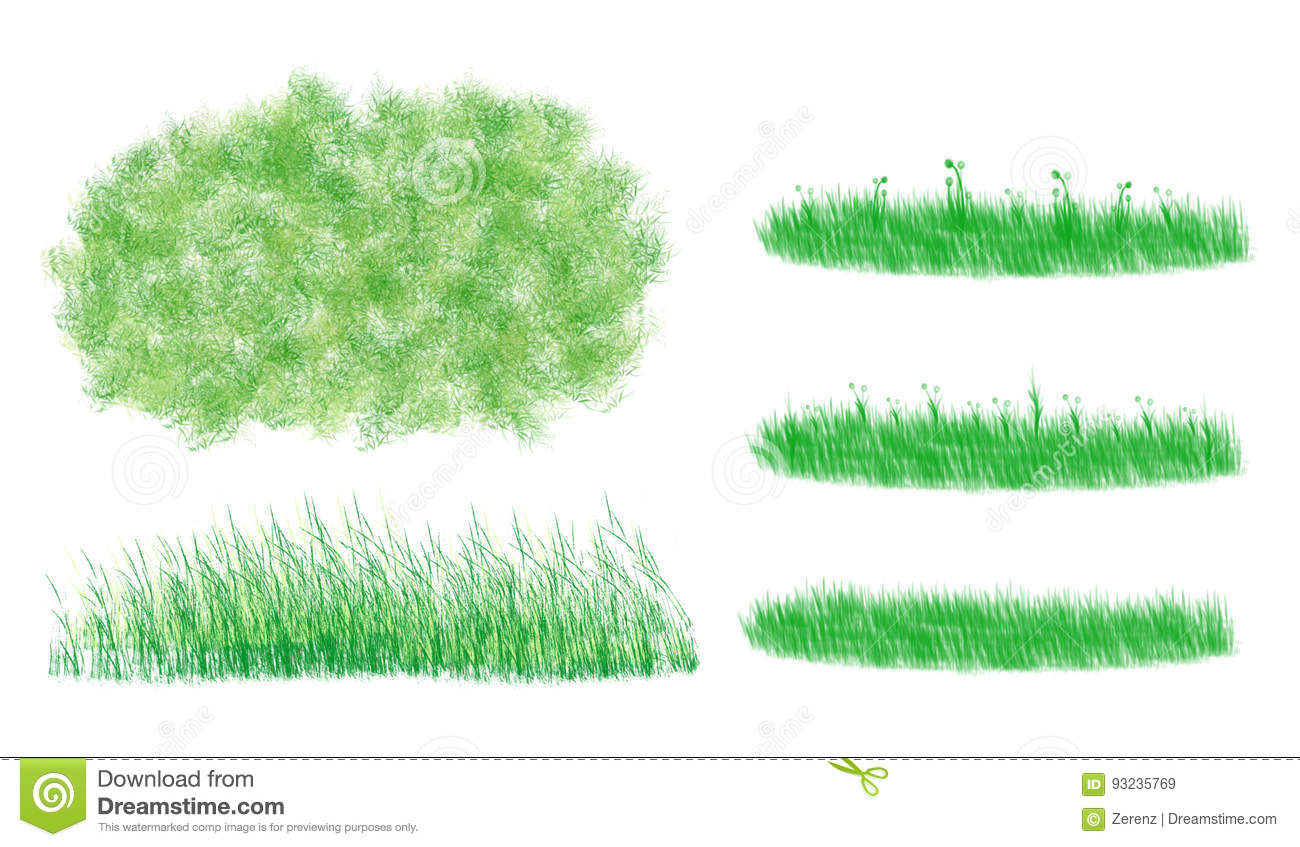 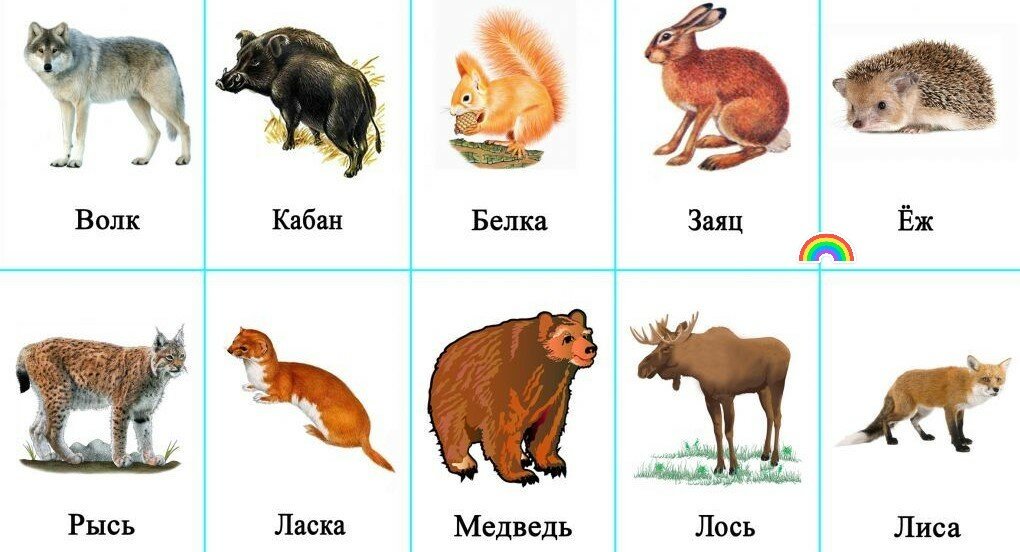 «Чей это домик?»
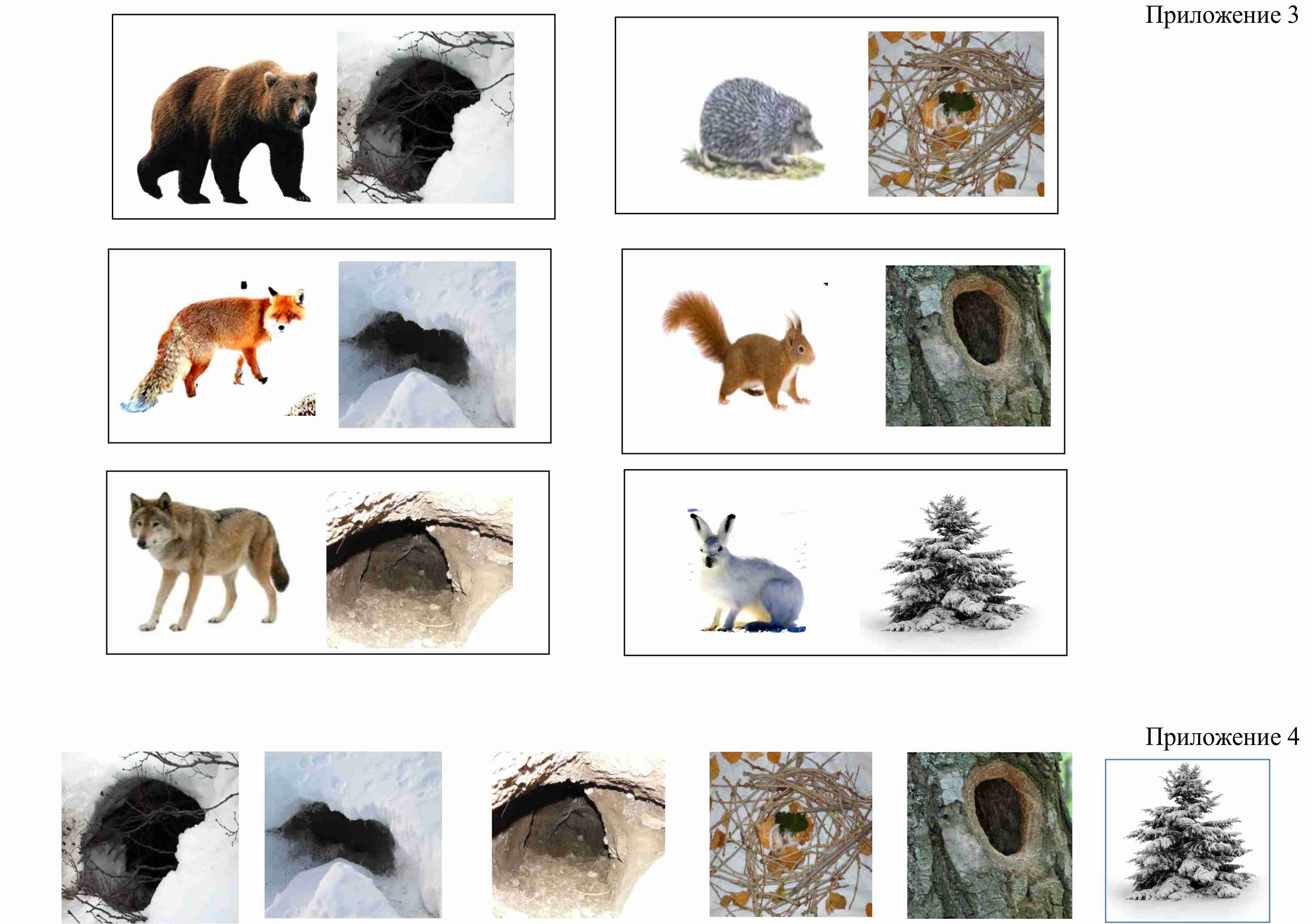 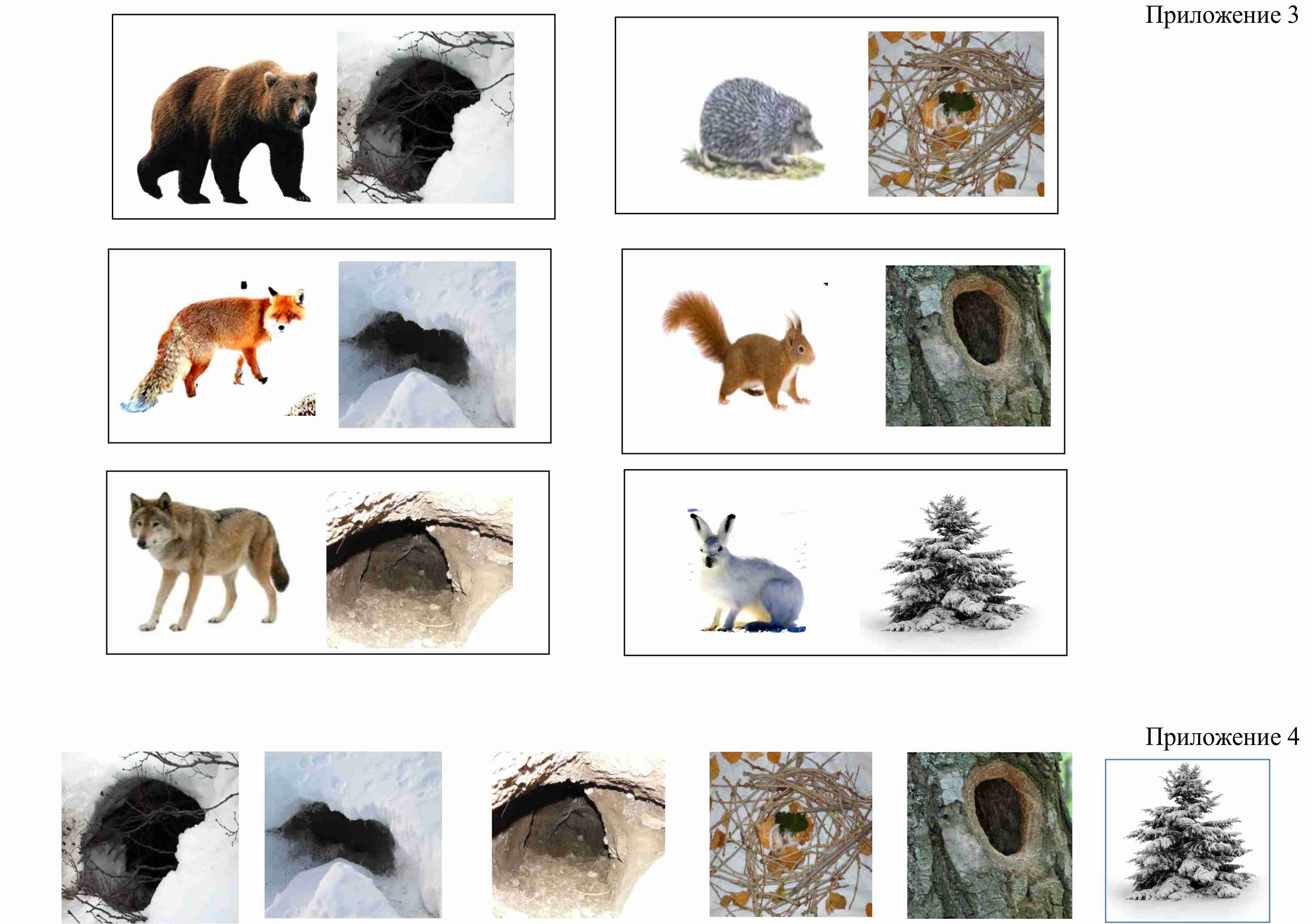 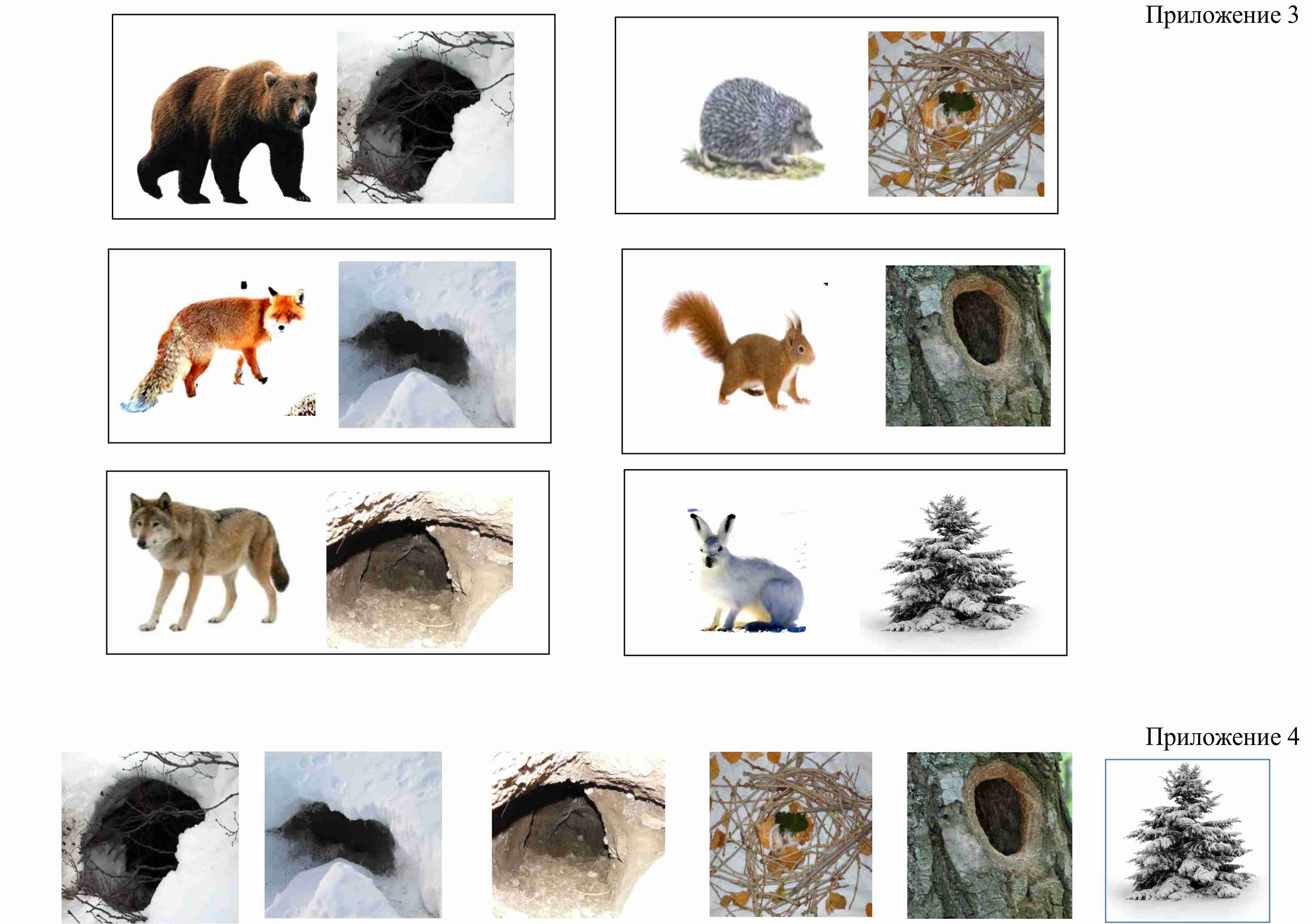 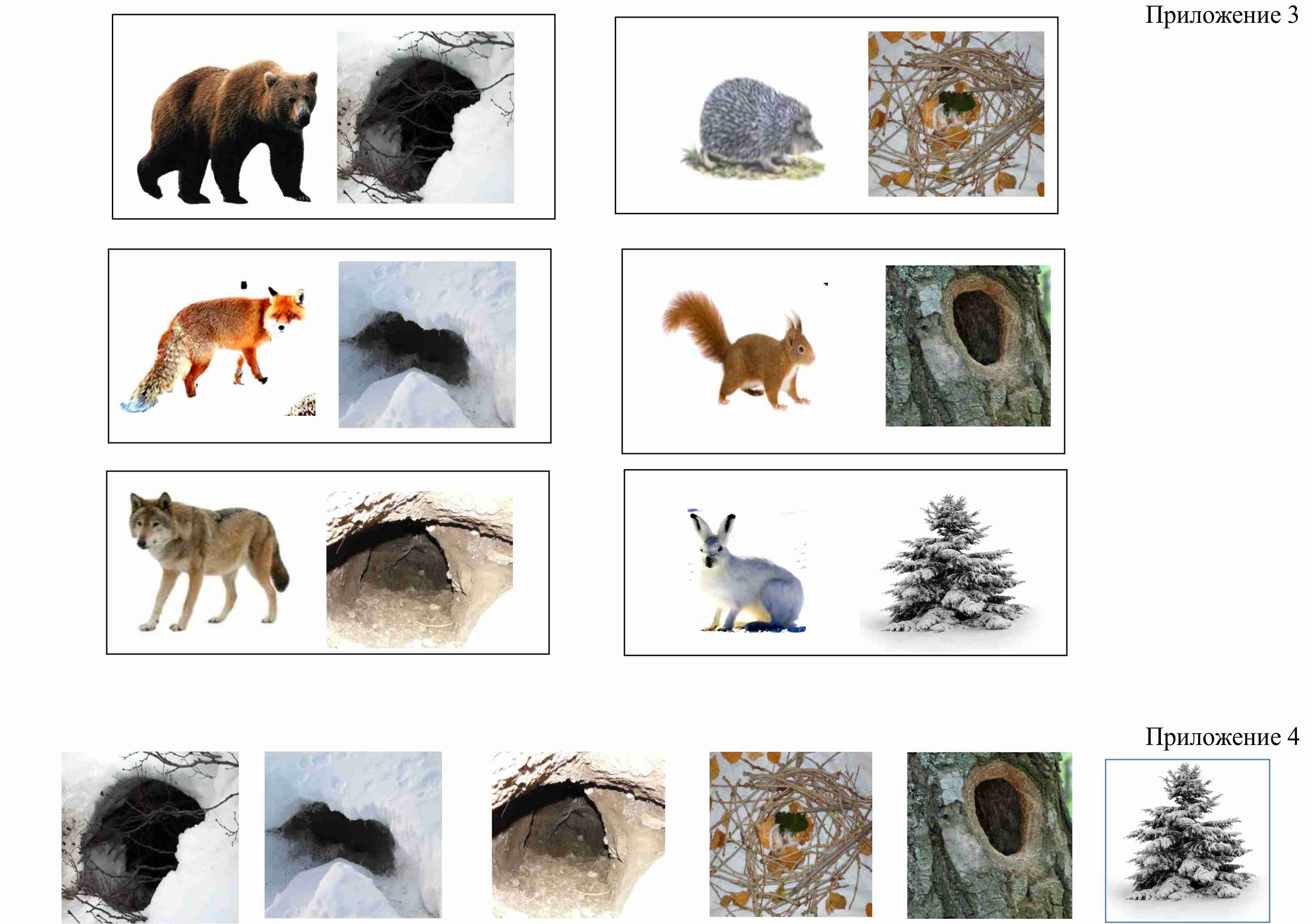 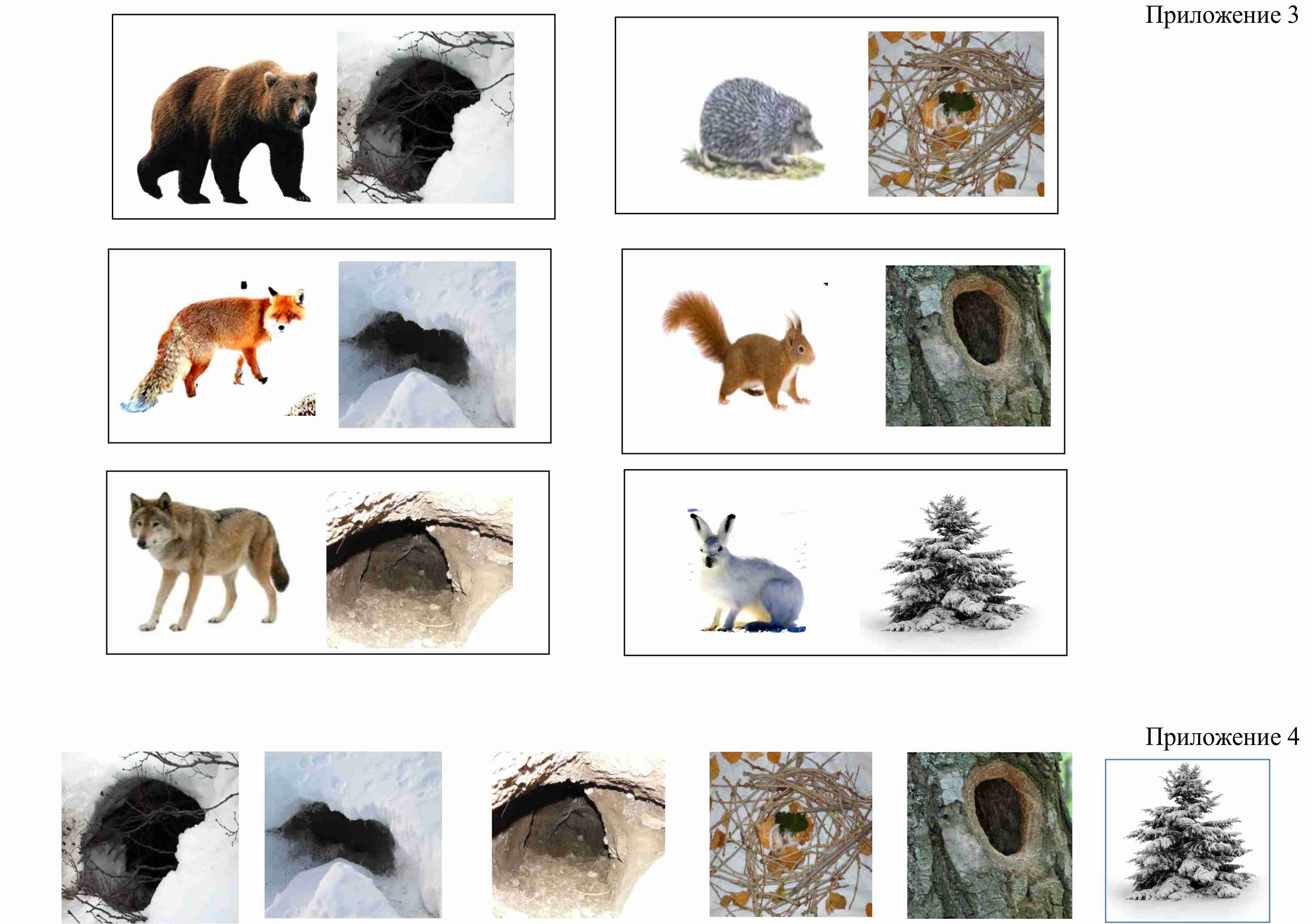 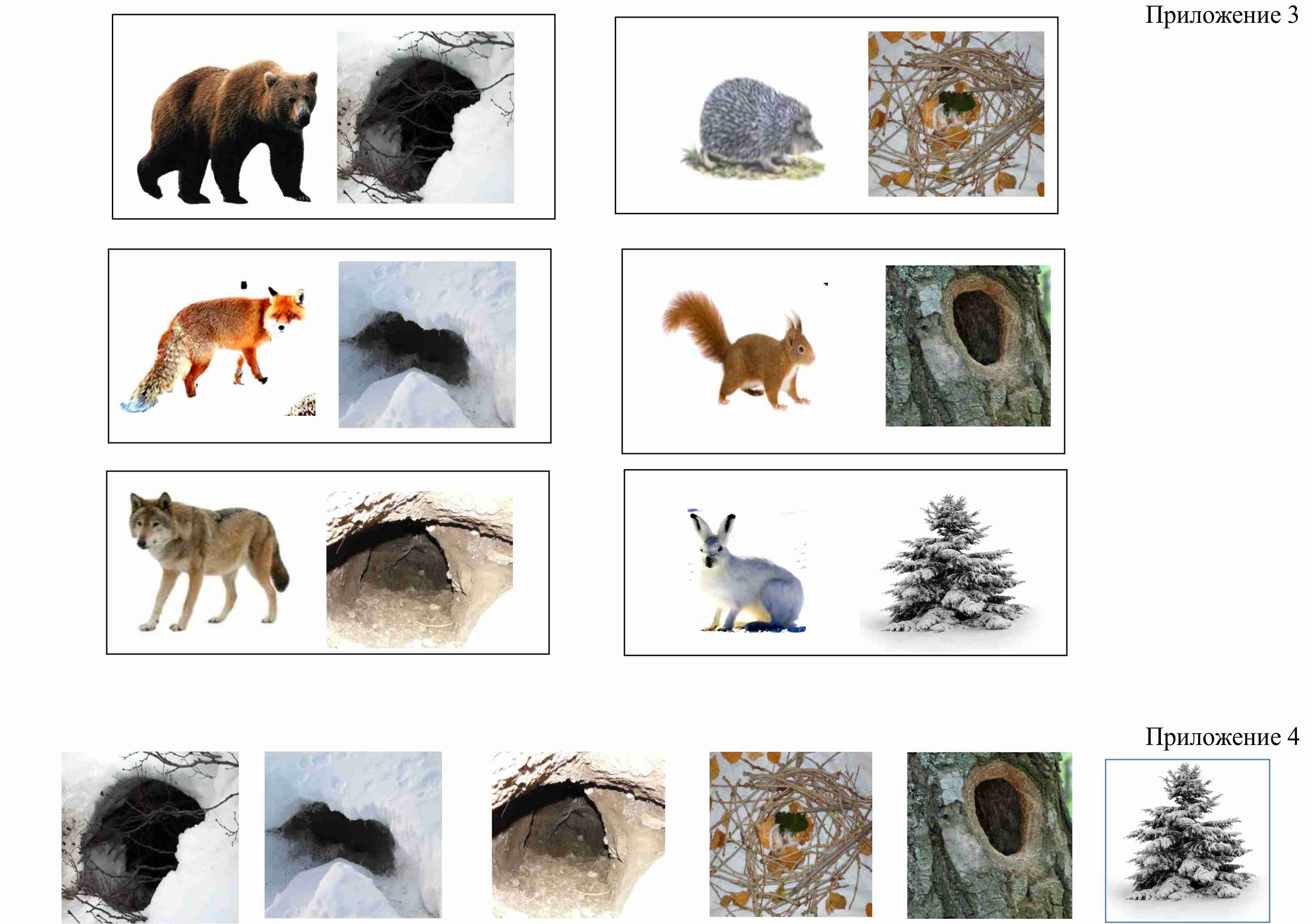 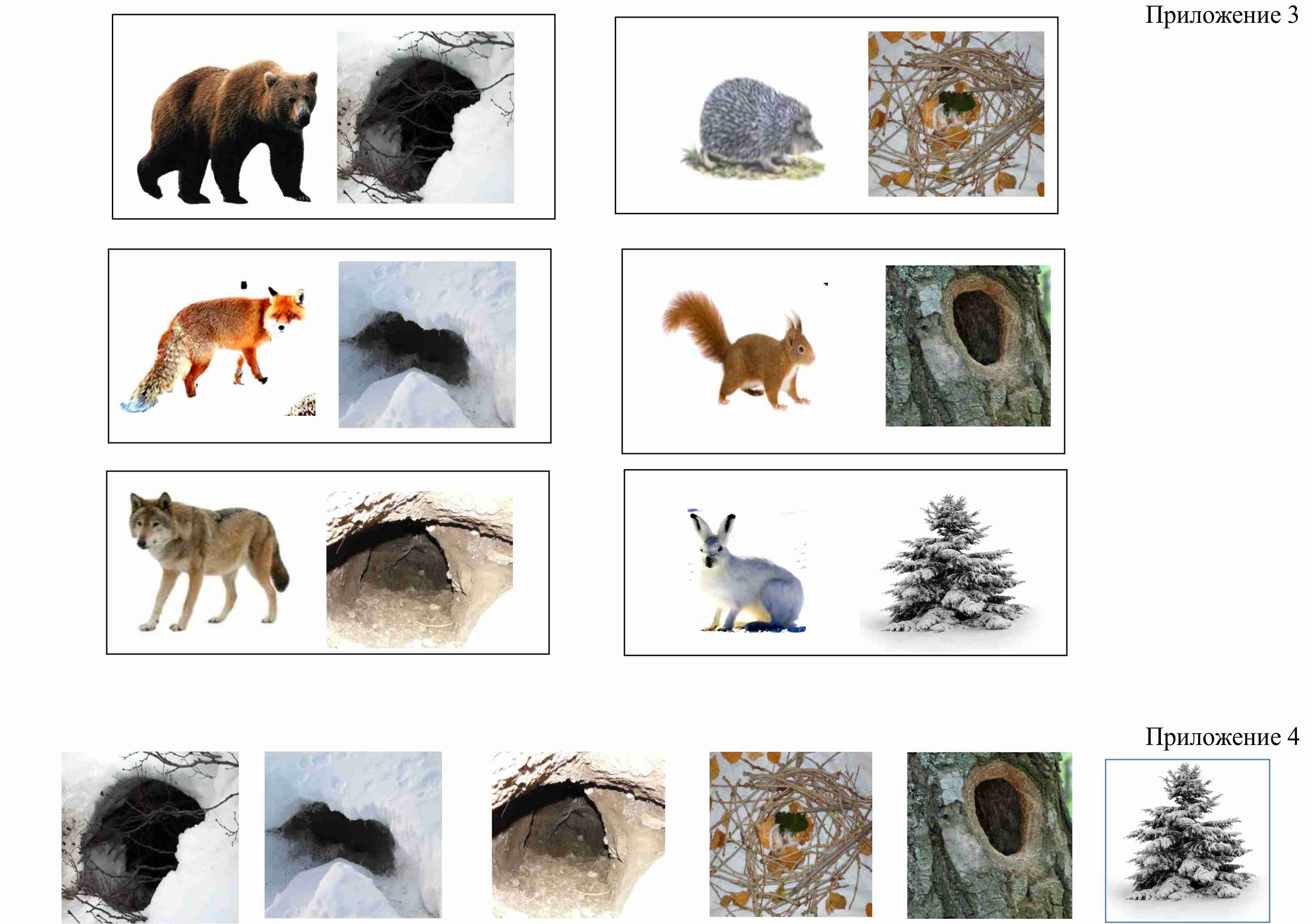 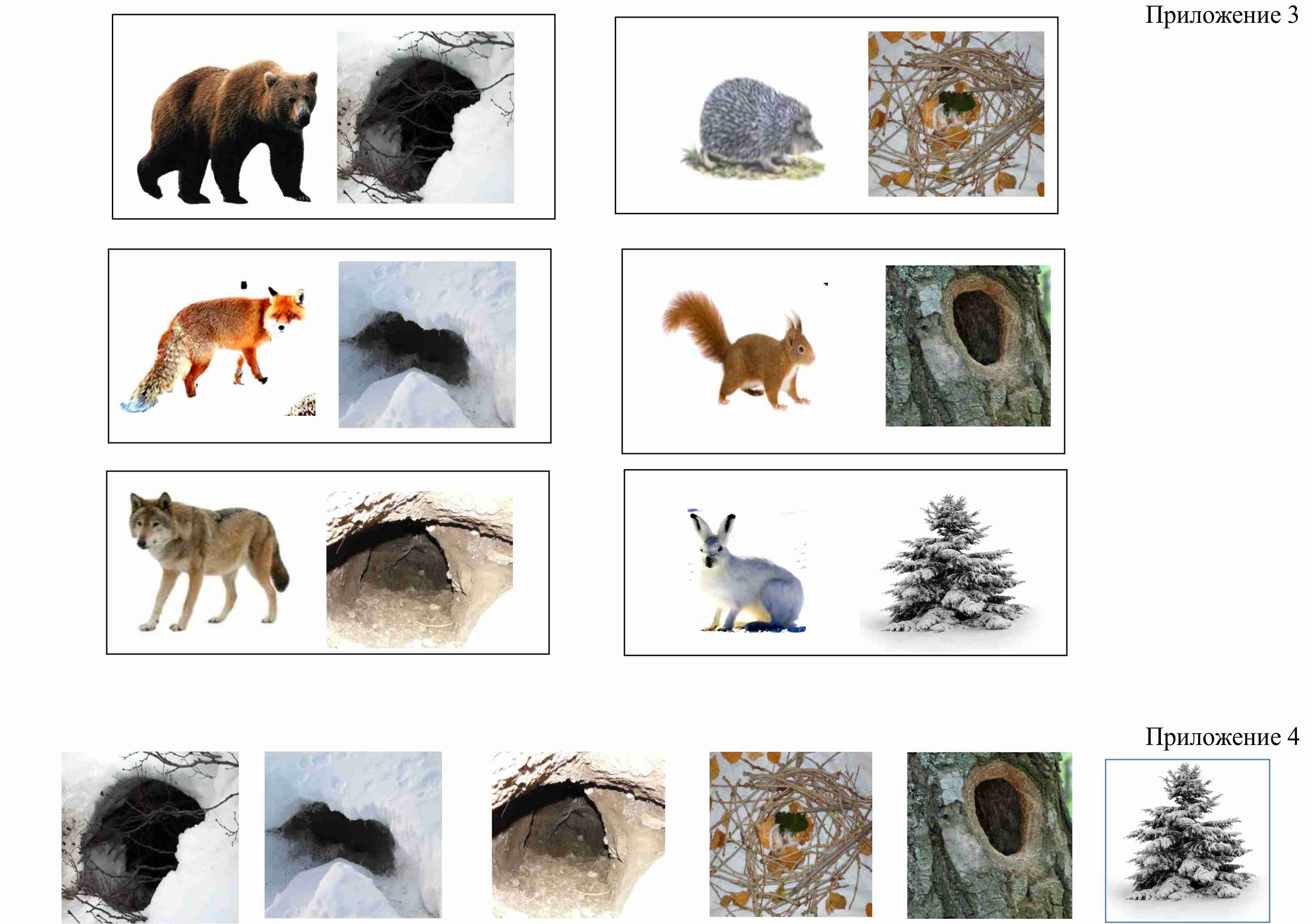 «Четвертый лишний»
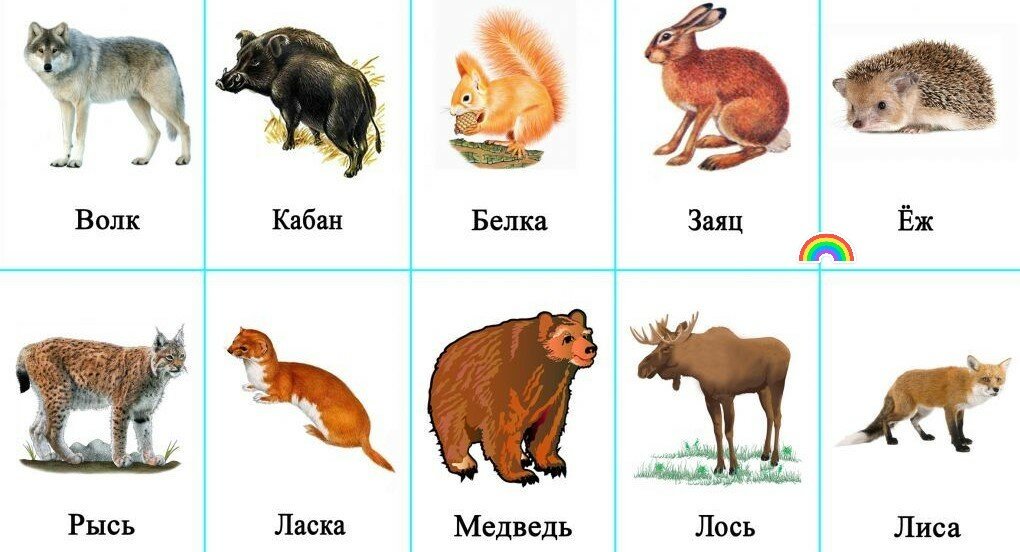 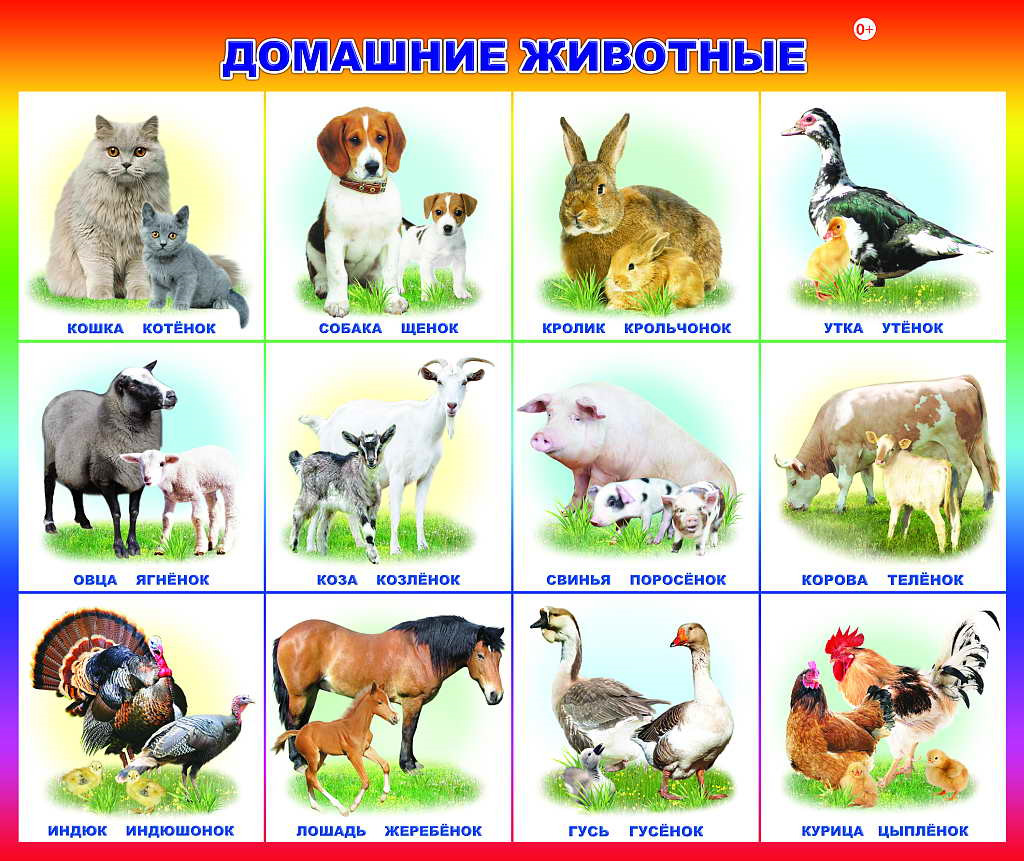 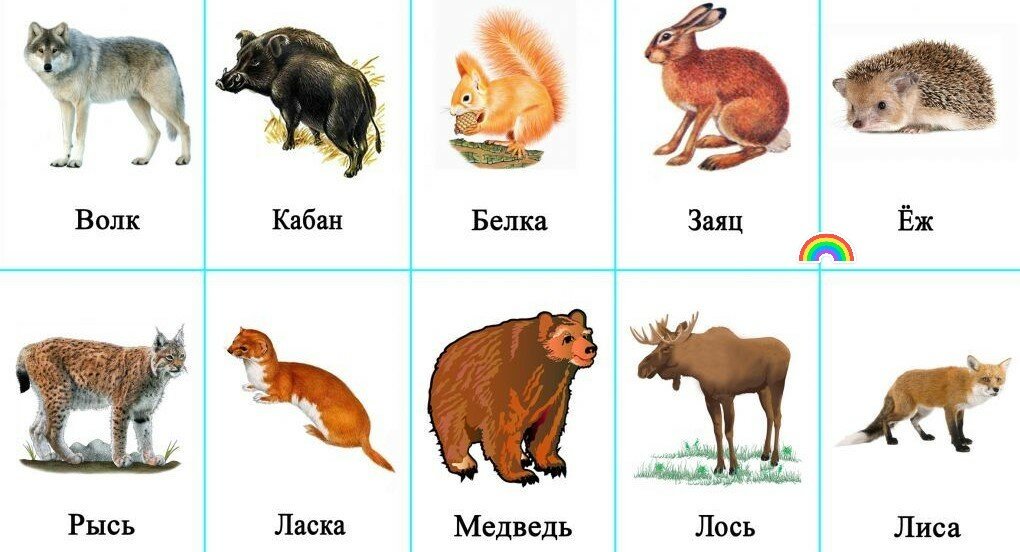 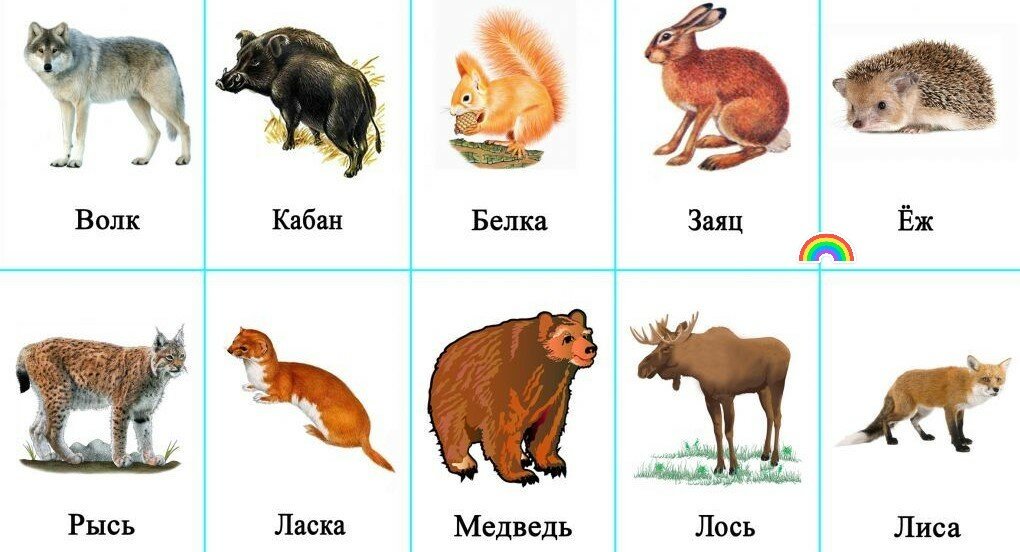 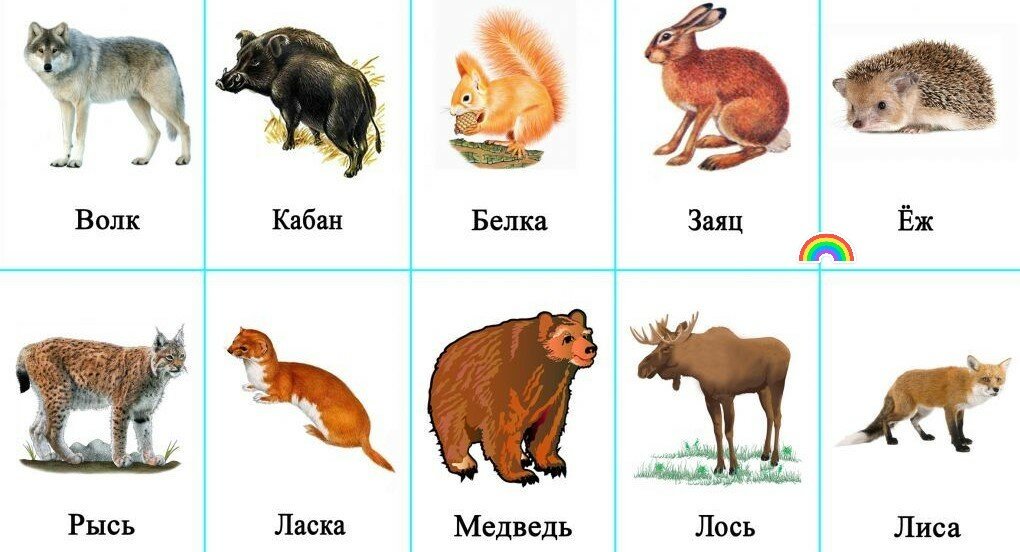 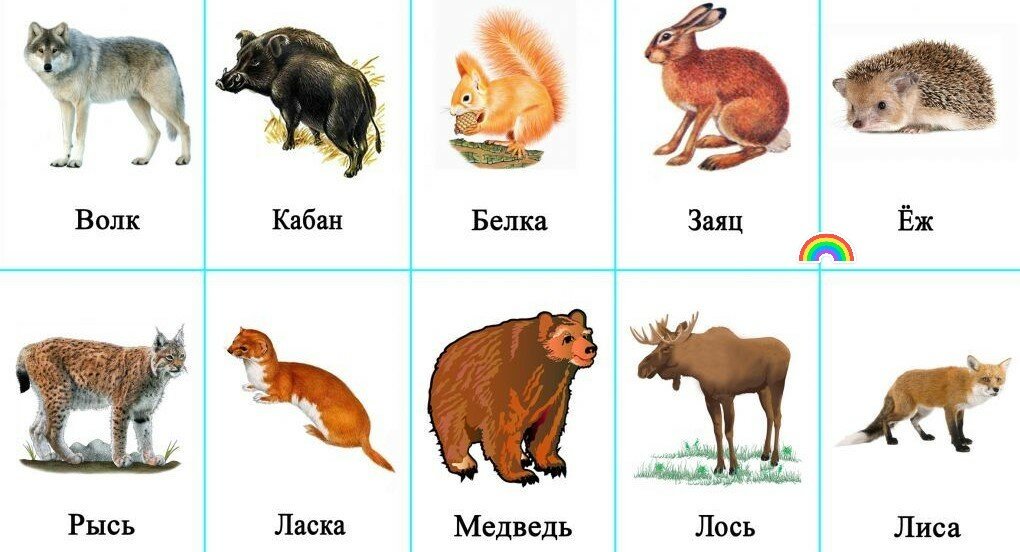 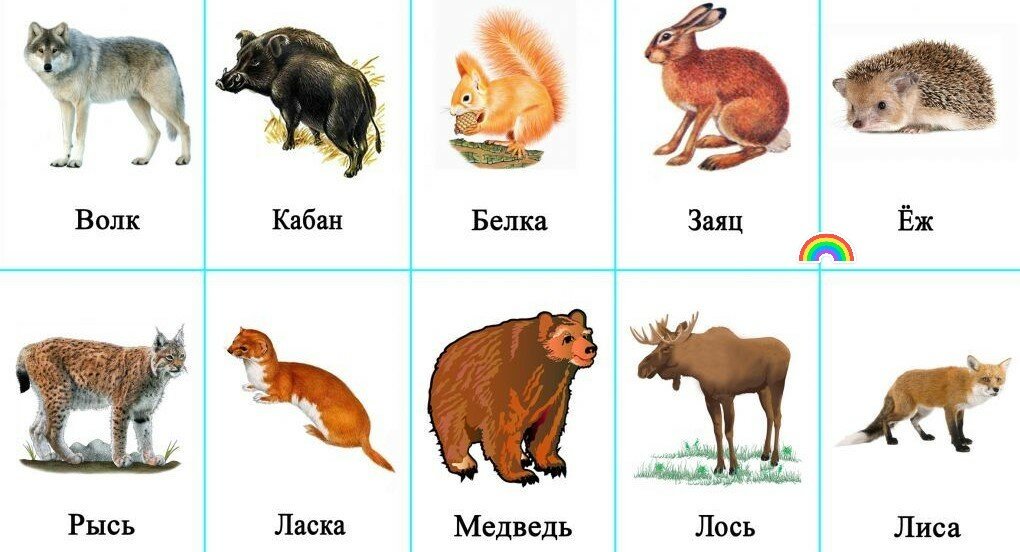 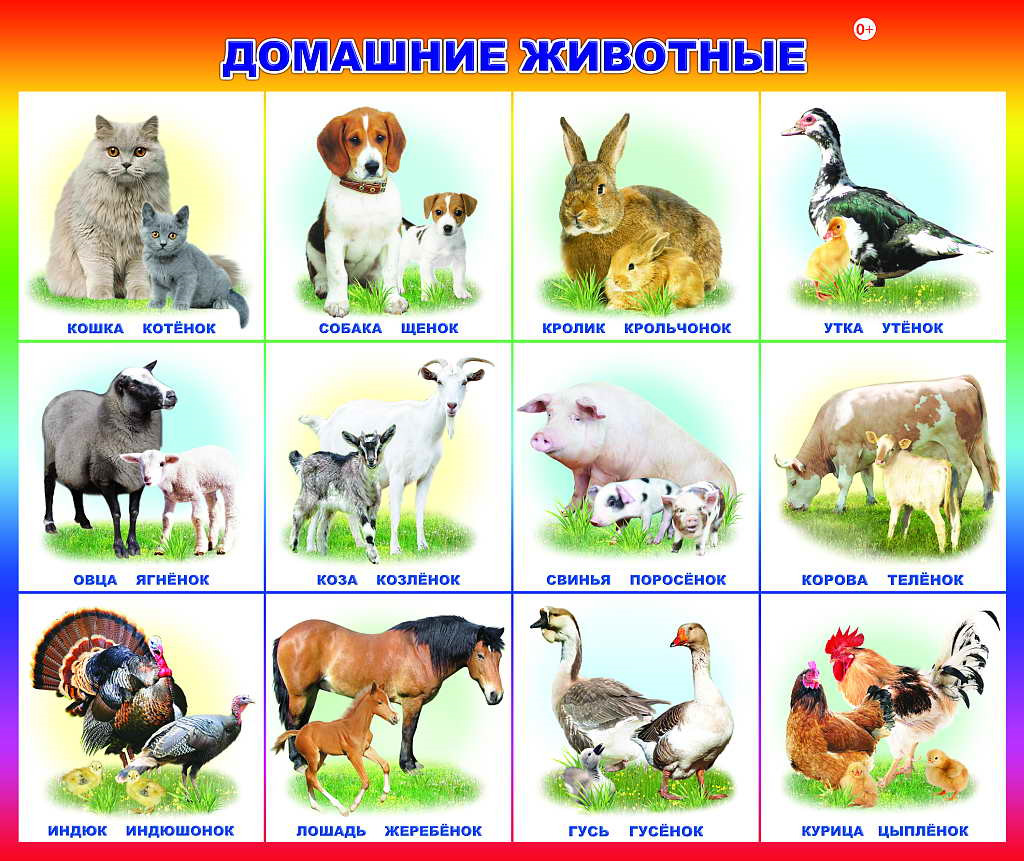 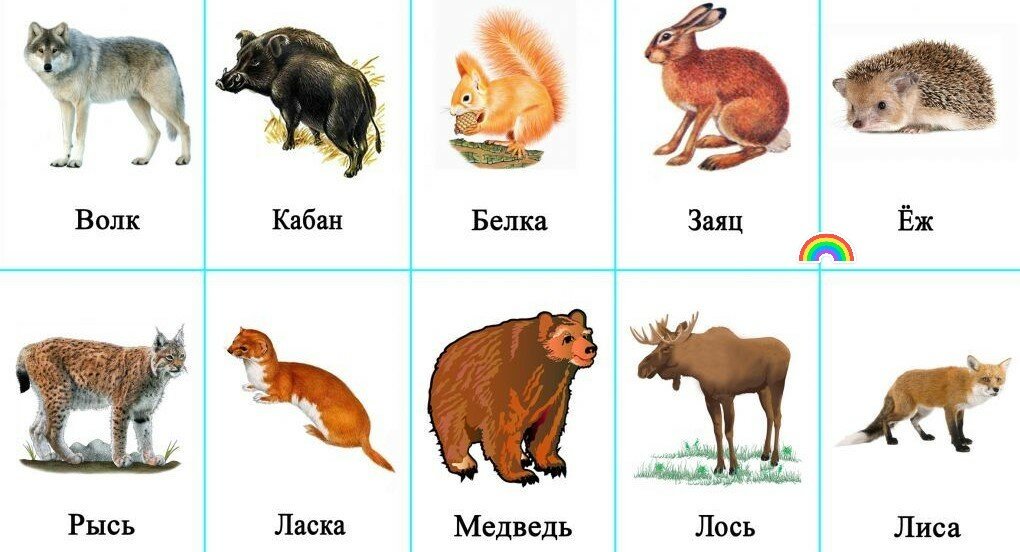 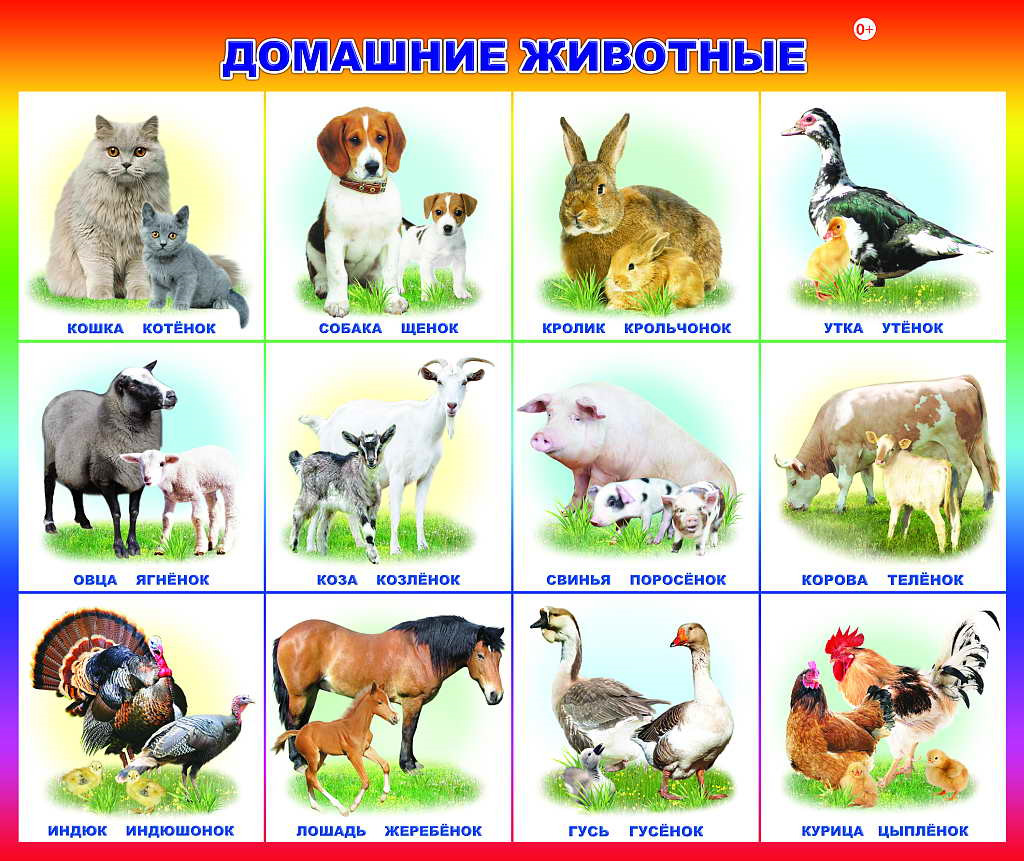 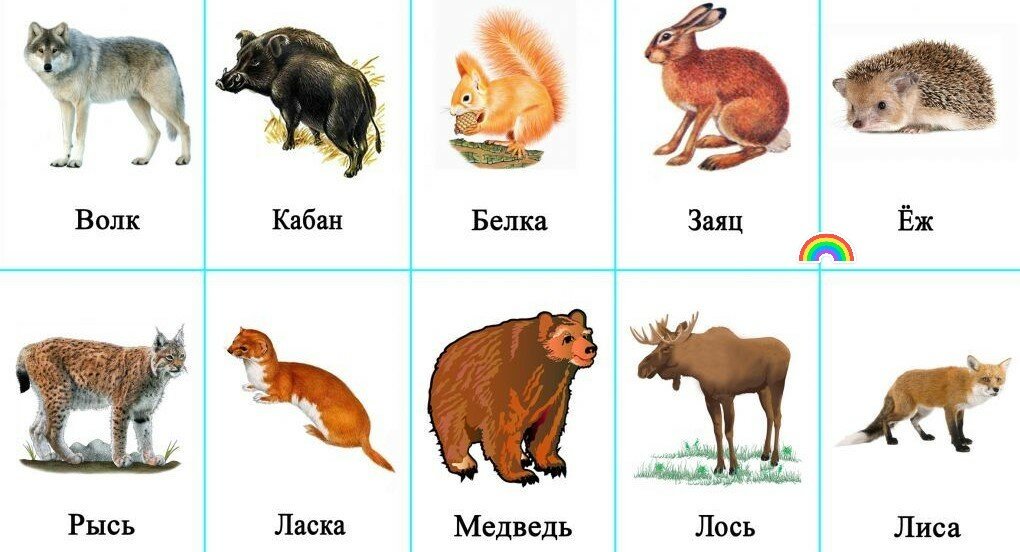 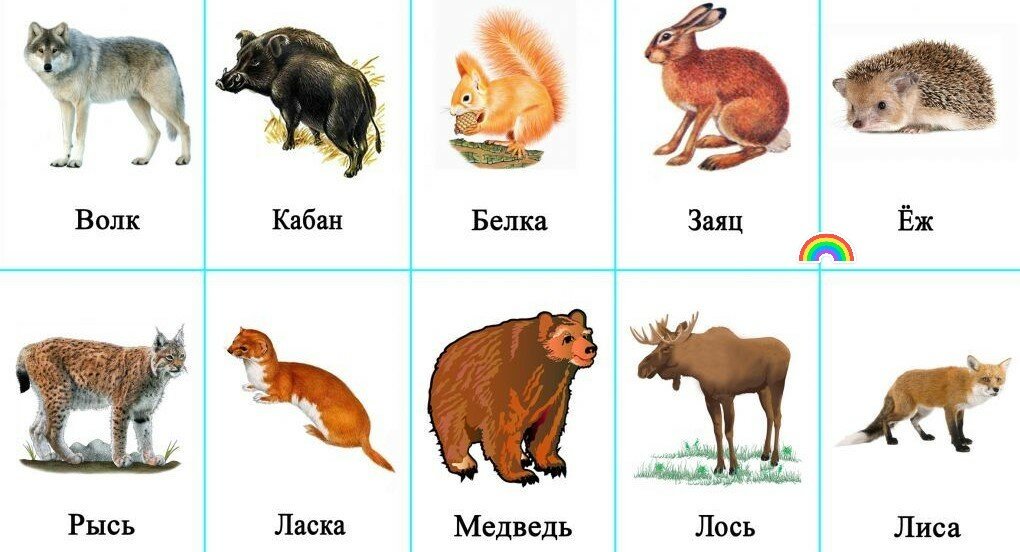 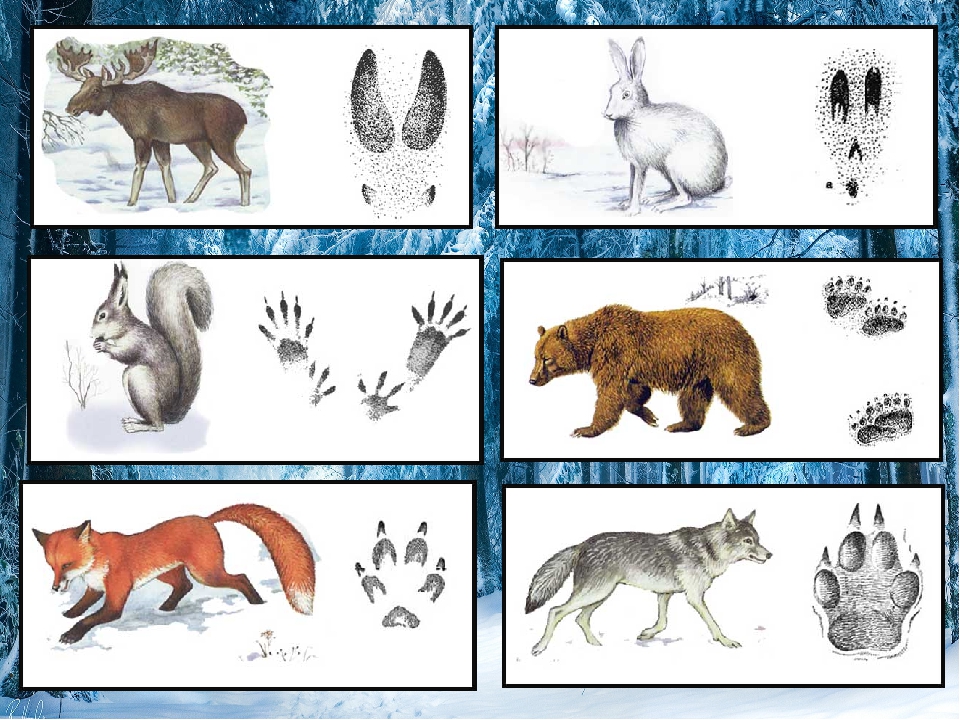 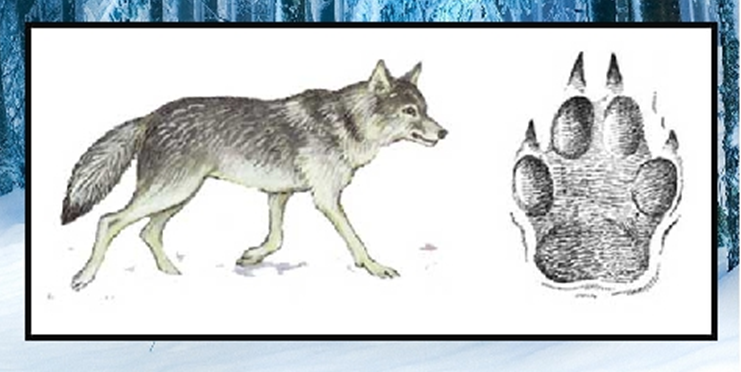 «Чьи это следы?»
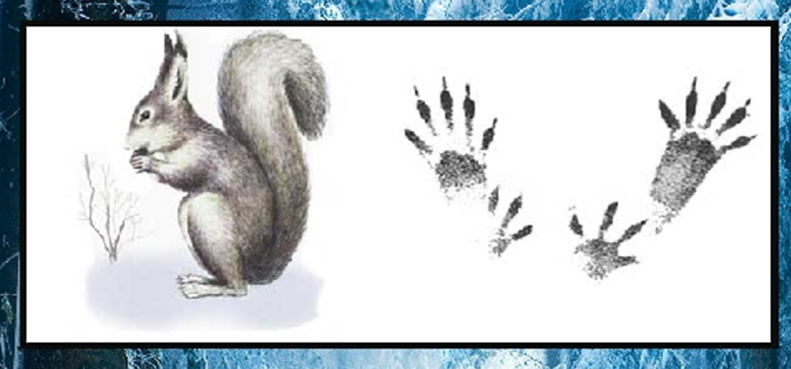 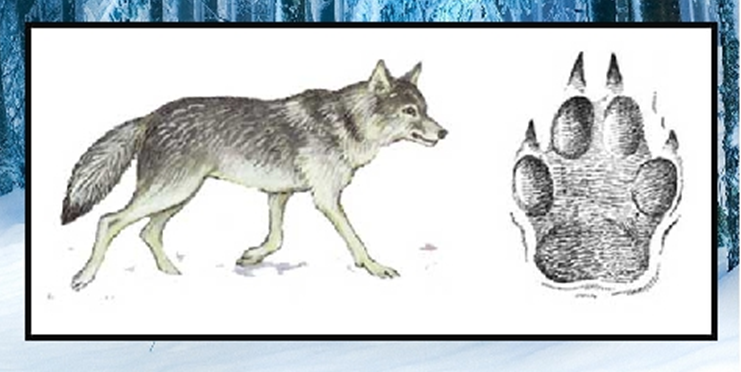 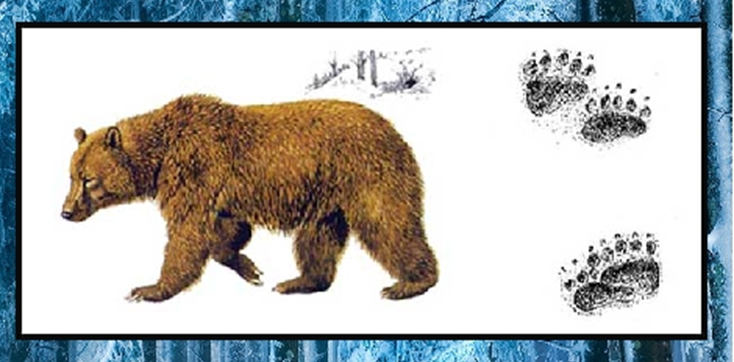 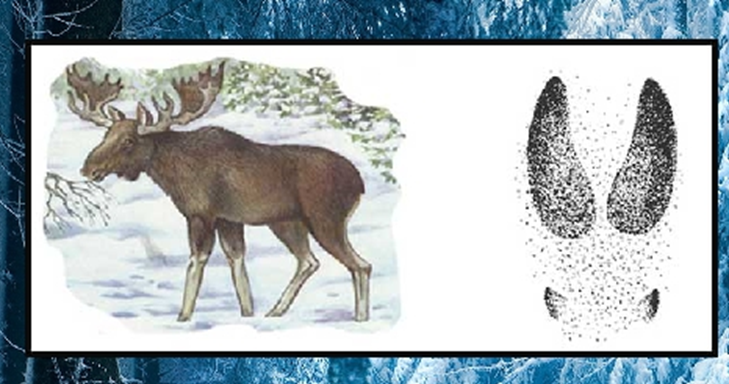 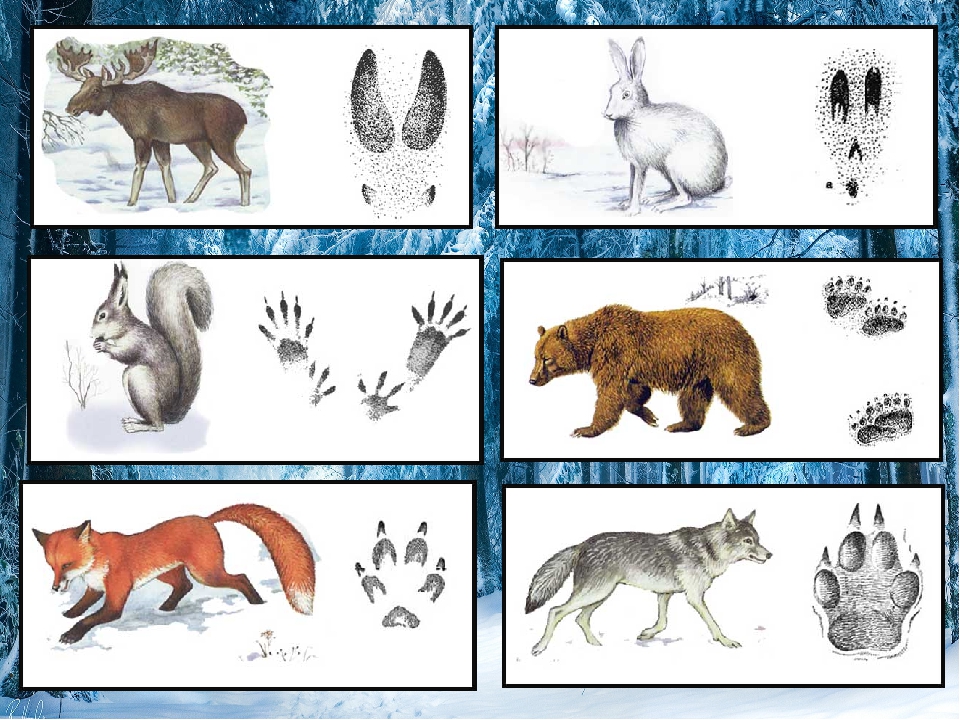 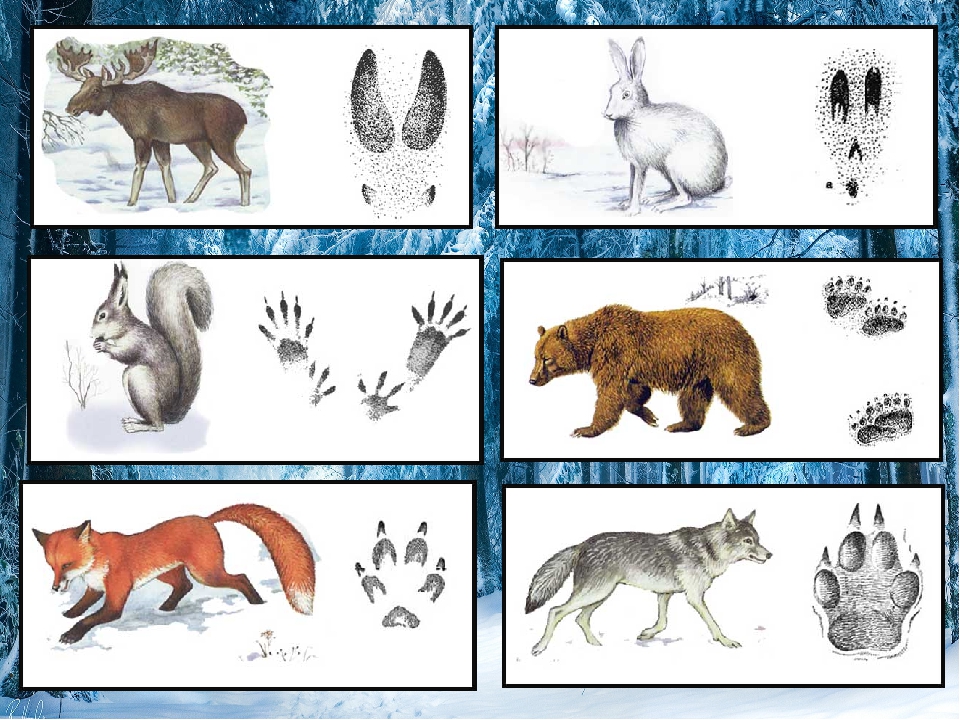 Спасибо за внимание!
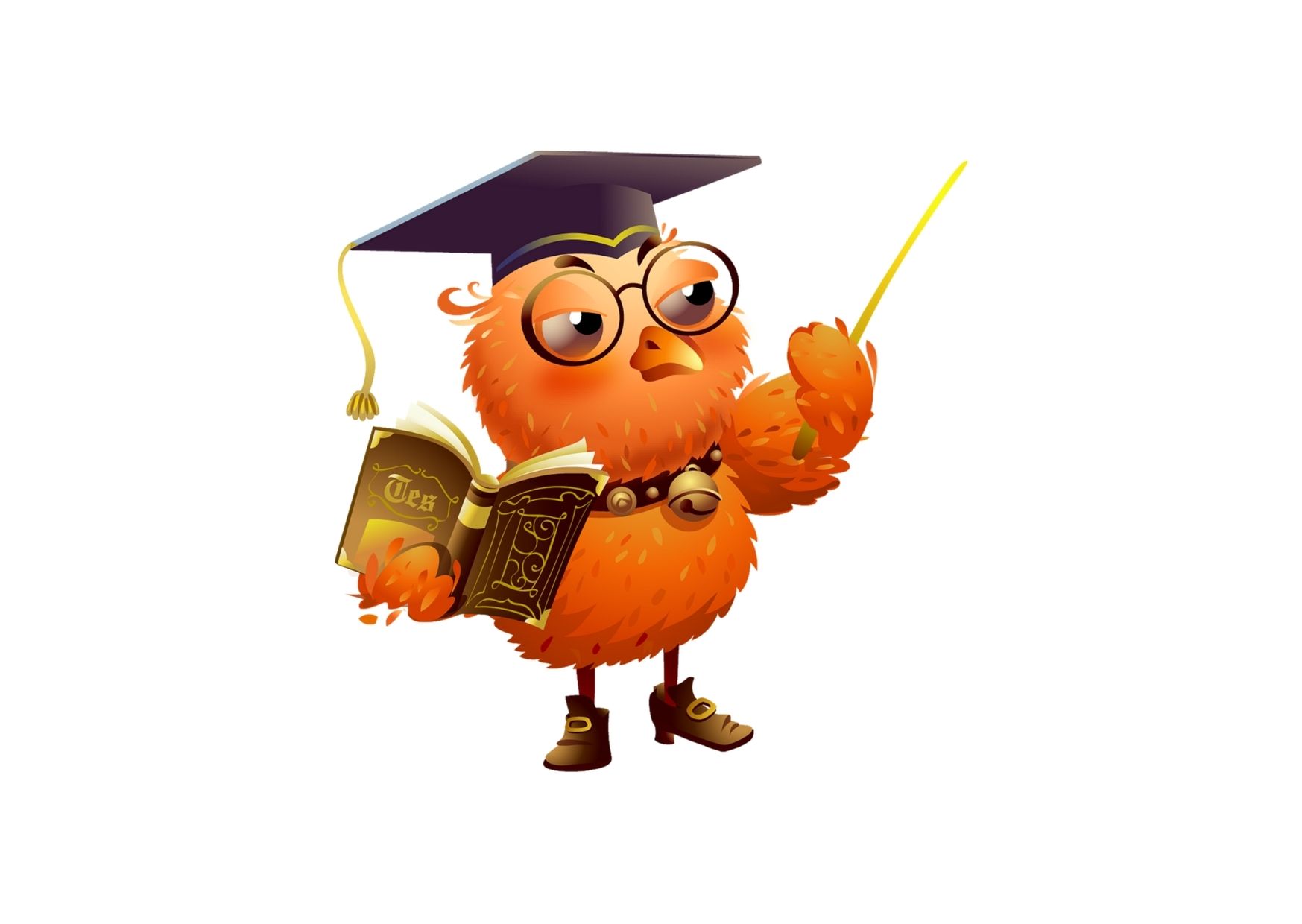 Вы молодцы!